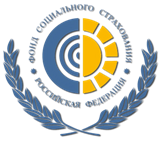 Механизмы финансовой заинтересованности работодателей в выполнении требований охраны труда
Начальник отдела страхования 
профессиональных рисков 
ГУ-РО Фонда социального страхования 
Российской Федерации 
по Республике Татарстан
А.Ю.Гильмеев
Казань, декабрь 2016 года
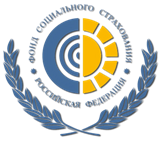 ВИДЫ ОБЯЗАТЕЛЬНОГО СОЦИАЛЬНОГО СТРАХОВАНИЯ И РАСХОДЫ
Пособие по временной нетрудоспособности
Пособие по беременности и родам
НА СЛУЧАЙ ВРЕМЕННОЙ НЕТРУДОСПОСОБНОСТИ И В СВЯЗИ С МАТЕРИНСТВОМ
Единовременное пособие при постановке на учет в ранние сроки беременности
Единовременное пособие при рождении ребенка
Ежемесячное пособие по уходу за ребенком до 1.5 лет
ОБЯЗАТЕЛЬНОЕ СОЦИАЛЬНОЕ СТРАХОВАНИЕ
ОБЯЗАТЕЛЬНОЕ СОЦИАЛЬНОЕ СТРАХОВАНИЕ
Пособие на погребение
Страховые выплаты пострадавшим от несчастных случаев на производстве и профессиональных заболеваний (единовременные, ежемесячные)
ОТ НЕСЧАСТНЫХ СЛУЧАЕВ НА ПРОИЗВОДСТВЕ И ПРОФЕССИОНАЛЬНЫХ ЗАБОЛЕВАНИЙ
Медицинская, социальная и профессиональная реабилитация застрахованных граждан
Финансовое обеспечение предупредительных мер по сокращению производственного травматизма и профзаболеваний  работников
2
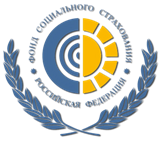 РАБОТАЮЩИЕ ГРАЖДАНЕ В РЕСПУБЛИКЕ ТАТАРСТАН
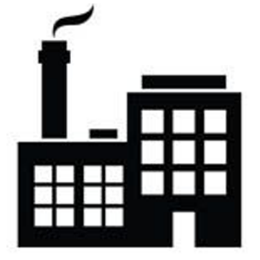 143 740
СТРАХОВАТЕЛЕЙ
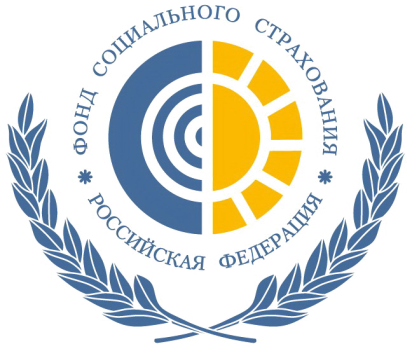 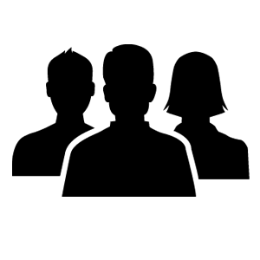 РАБОТНИКОВ
1 431 571
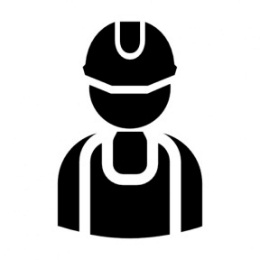 РАБОТАЮЩИХ ВО ВРЕДНЫХ И (ИЛИ) ОПАСНЫХ УСЛОВИЯХ ТРУДА
314 410
22%
3
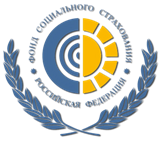 ПОЛУЧАТЕЛИ СТРАХОВОГО ОБЕСПЕЧЕНИЯ 
В РЕСПУБЛИКЕ ТАТАРСТАН
пострадавшие в результате 
несчастных случаев на производстве
72%
11 478
чел.
пострадавшие вследствие профессиональных заболеваний
20%
2 257
чел.
8 276 чел.
945
чел.
Получатели страхового,  ВСЕГО
лица, имеющие право на получение страховых выплат по потере кормильца
8%
3
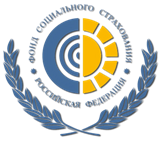 МЕХАНИЗМЫ ЭКОНОМИЧЕСКОЙ ЗАИНТЕРЕСОВАННОСТИ СТРАХОВАТЕЛЯ В ПОДДЕРЖАНИИ НАДЛЕЖАЩЕГО СОСТОЯНИЯ ОХРАНЫ ТРУДА
ФИНАНСОВОЕ ОБЕСПЕЧЕНИЕ ПРЕДУПРЕДИТЕЛЬНЫХ МЕР ПО СОКРАЩЕНИЮ ПРОИЗВОДСТВЕННОГО ТРАВМАТИЗМА
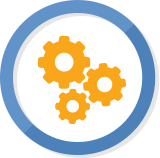 УСТАНОВЛЕНИЕ СКИДОК И НАДБАВОК 
К СТРАХОВОМУ ТАРИФУ НА ОБЯЗАТЕЛЬНОЕ СОЦИАЛЬНОЕ СТРАХОВАНИЕ ОТ НЕСЧАСТНЫХ СЛУЧАЕВ НА ПРОИЗВОДСТВЕ И ПРОФЗАБОЛЕВАНИЙ
5
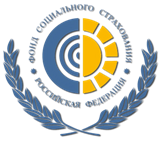 ДИНАМИКА ФИНАНСОВОГО ОБЕСПЕЧЕНИЯ ПРЕДУПРЕДИТЕЛЬНЫХ МЕР ПО СОКРАЩЕНИЮ ПРОИЗВОДСТВЕННОГО ТРАВМАТИЗМА
258,4 (план)
236,9
1861
1615*
1656*
210,7
175,1
916
795
854
153,7
1055
136,5
1002
708
260
109% 
к 2015 г.
112% 
к 2014 г.
113% 
к 2011 г.
106% 
к 2010 г.
120% 
к 2013 г.
114% 
к 2012 г.
2015
2011
2012
2013
2014
2016
Финансирование предупредительных мероприятий за счет средств Фонда, млн. рублей
Количество страхователей с численностью сотрудников менее 100 человек, воспользовавшихся финансированием предупредительных мероприятий, за счет средств Фонда

Сокращение общего количества обращений связано с тем, что страхователи с численностью до 100 человек могут использовать специальный механизм расчета 1 раз в 3 года
*
6
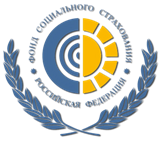 СТРУКТУРА РАСХОДОВ СТРАХОВАТЕЛЕЙ НА ФИНАНСОВОЕ ОБЕСПЕЧЕНИЕ ПРЕДУПРЕДИТЕЛЬНЫХ МЕР В 2015 ГОДУ
25,2 %
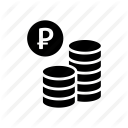 7 страхователей
31,8 %
236,9

1 656
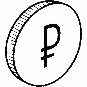 14 страхователей
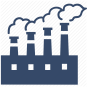 10 страхователей
17 %
7
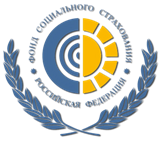 ИСПОЛЬЗОВАНИЕ СРЕДСТВ ФОНДА НА ФИНАНСОВОЕ ОБЕСПЕЧЕНИЕ ПРЕДУПРЕДИТЕЛЬНЫХ МЕР  В 2015 ГОДУ В РАЗРЕЗЕ ОТРАСЛЕЙ ЭКОНОМИКИ
ВСЕГО млн.руб.
%
1 656
72%
334,4
363
98%
134,0
8
83%
1,7
68
76%
17,0
98
75%
25,4
74
60%
14,2
153
53%
39,7
116
51%
10,2
98
39%
29,2
185
37%
21,9
88
33%
17,5
342
30%
16,5
63
18%
7,1
8
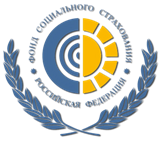 РАСЧЕТ СУММЫ ФИНАНСОВОГО ОБЕСПЕЧЕНИЯ ПРЕДУПРЕДИТЕЛЬНЫХ МЕР
Расходы на выплату обеспечения
(временная нетрудоспособность, дополнительный отпуск)
Объем средств на финансовое обеспечение предупредительных мер
Страховые взносы
за предыдущий
календарный год
20%
9
[Speaker Notes: Заменить с учетом]
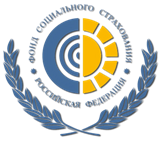 РАСЧЕТ СУММЫ ФИНАНСОВОГО ОБЕСПЕЧЕНИЯ ПРЕДУПРЕДИТЕЛЬНЫХ МЕР ДЛЯ СТРАХОВАТЕЛЕЙ С ЧИСЛЕННОСТЬЮ РАБОТНИКОВ ДО 100 ЧЕЛОВЕК в 2016 году
Страхователи с численностью работников до 100 человек, которые не обращались за финансовым обеспечением предупредительных мер в предшествующие 2 календарных года, имеют право на применение особого механизма расчета суммы финансового обеспечения*:
Расходы на выплату обеспечения
(временная нетрудоспособность, дополнительный отпуск) 
в 2013-2015 г.г.
Объем средств на финансовое обеспечение предупредительных мер
Страховые взносы
за 2013-2015 годы
20%
* - страхователь вправе использовать данный механизм расчета в случае, если в 2014-2015 г.г. он не обращался с заявлением о финансовом обеспечении предупредительных мер
10
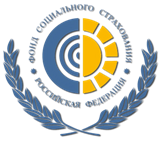 ПРИНЯТИЕ РЕШЕНИЯ О ФИНАНСОВОМ ОБЕСПЕЧЕНИИ ПРЕДУПРЕДИТЕЛЬНЫХ МЕР И ВОЗМЕЩЕНИЕ РАСХОДОВ
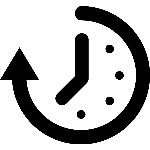 до 1 августа
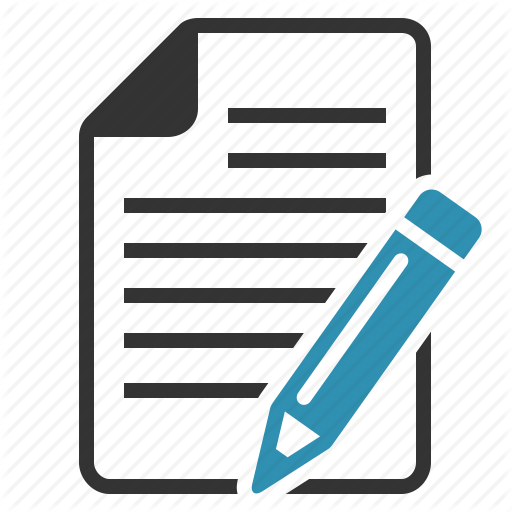 заявление
комплект документов
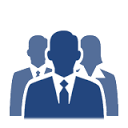 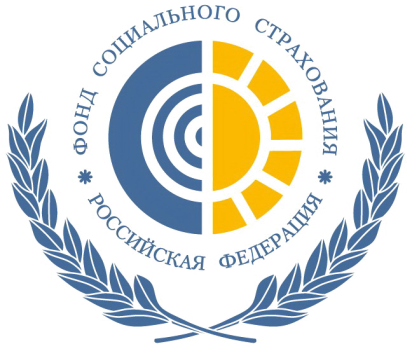 Территориальный орган ФСС РФ 
(по месту регистрации в качестве страхователя)
Страхователь
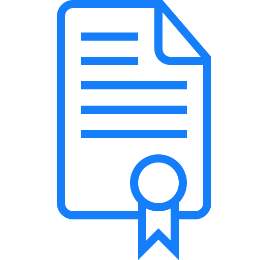 Решение о финансовом обеспечении предупредительных мер либо отказе
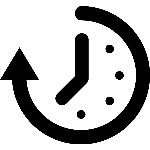 10 рабочих дней с даты подачи заявления и документов
11
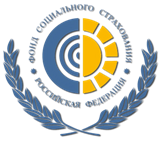 УСЛОВИЯ ПРИНЯТИЯ РЕШЕНИЯ ОБ ОТКАЗЕ В ФИНАНСОВОМ ОБЕСПЕЧЕНИИ ПРЕДУПРЕДИТЕЛЬНЫХ МЕР
У страхователя имеется непогашенная недоимка, задолженность по пеням и штрафам, образовавшаяся по итогам отчетного периода в текущем году,  недоимка, выявленная в ходе камеральной или выездной проверки, и (или) начисленные пени и штрафы по итогам камеральной или выездной проверки
Предоставленные документы содержат недостоверную информацию
Предусмотренные бюджетом Фонда средства на финансовое обеспечение предупредительных мер полностью распределены
Страхователем предоставлен неполный комплект документов
Страхователь вправе повторно обратиться с заявлением о финансовом обеспечении предупредительных мер (до 1 августа текущего года)
12
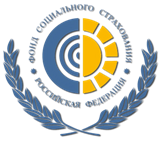 ВОЗМЕЩЕНИЕ РАСХОДОВ СТРАХОВАТЕЛЯ НА ФИНАНСОВОЕ ОБЕСПЕЧЕНИЕ ПРЕДУПРЕДИТЕЛЬНЫХ МЕР ПО СОКРАЩЕНИЮ ПРОИЗВОДСТВЕННОГО ТРАВМАТИЗМА
Оплата предупредительных мер осуществляется страхователем за счет собственных средств с последующим возмещением за счет средств бюджета Фонда в пределах суммы, согласованной на эти цели
Страхователь ведет учет средств, направленных на финансовое обеспечение предупредительных мер, с предоставление отчета по месту своей регистрации
В случае неполного использования суммы, согласованной с территориальным органом Фонда, страхователь сообщает об этом по месту своей регистрации в срок до 10 октября текущего года
Расходы, фактические произведенные страхователем, но не подтвержденные документально, возмещению не подлежат
Срок подачи заявления о возмещении произведенных расходов – 
до 15 декабря текущего года
13
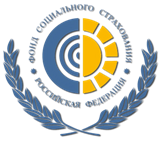 ИЗМЕНЕНИЯ В ПРАВИЛАХ ФИНАНСОВОГО ОБЕСПЕЧЕНИЯ ПРЕДУПРЕДИТЕЛЬНЫХ МЕР, ВСТУПАЮЩИЕ В СИЛУ В 2017 ГОДУ
Приобретение спец.одежды, спец.обуви и других СИЗ, изготовленных на территории Российской Федерации.
Расходы страхователя на приобретение спец.одежды подлежат финансовому обеспечению, если указанная спец.одежда изготовлена на территории РФ из тканей, трикотажных полотен, нетканых материалов, страной происхождения которых является Российской Федерация.
ПРИКАЗ МИНТРУДА РФ 
ОТ 29.04.2016 №201Н,

ПРИКАЗ МИНТРУДА РФ ОТ 14.07.2016 №353Н
Обучение по охране труда работников организаций, отнесенных в соответствии с действующим законодательством к опасным производственным объектам
При проведении санаторно-курортного лечения работников, занятых во вредных и (или) опасных условиях труда договор заключается непосредственно с организацией, осуществляющей санаторно-курортное лечение
Приобретение приборов, устройств, оборудования и (или) комплексов, непосредственно предназначенных для обеспечения безопасности работников и контроля за безопасным ведением работ
Приобретение приборов, устройств, оборудования и (или) комплексов, непосредственно обеспечивающих проведение обучения по вопросам безопасного ведения работ
14
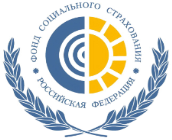 Пилотный проект по комплексной реабилитации пострадавших 
от тяжелых несчастных случаев на производстве
После реализации пилотного проекта
До реализации Пилотного проекта
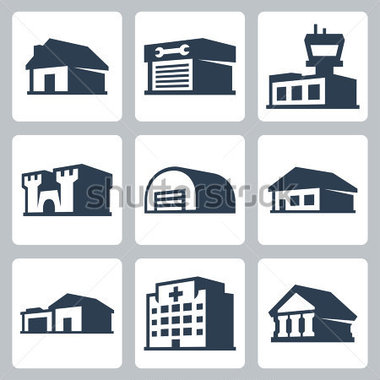 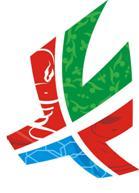 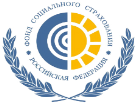 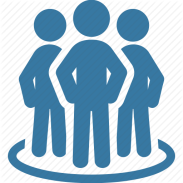 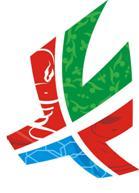 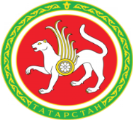 Филиалы ГУ – РО ФСС РФ по РТ
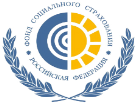 Министерство здравоохранения РТ
ЛПУ
Реабилитационные менеджеры в филиалах ГУ – РО ФСС РФ по РТ
Министерство здравоохранения РТ
Министерство труда и социальной защиты РТ
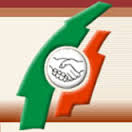 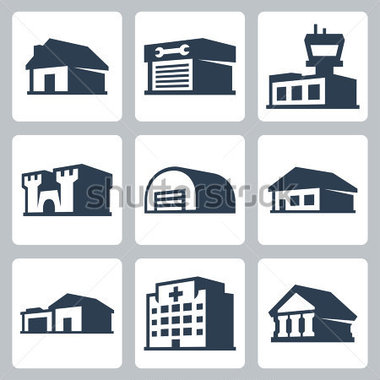 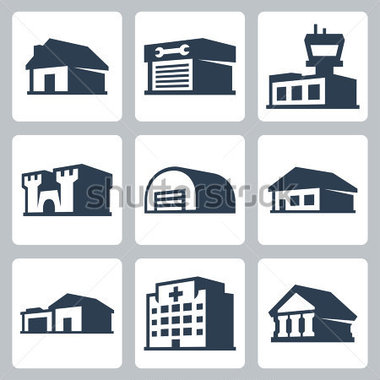 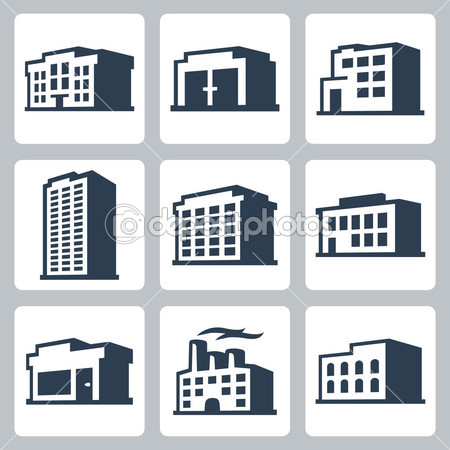 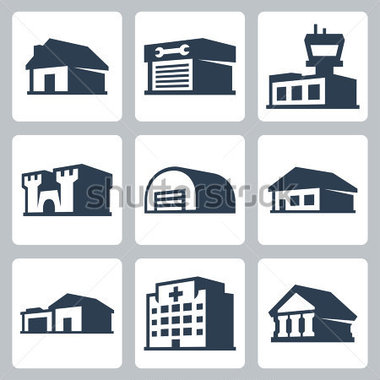 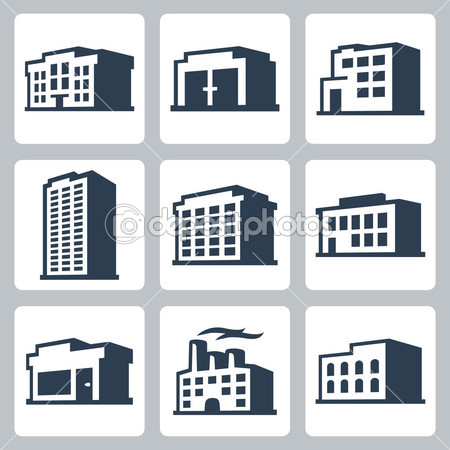 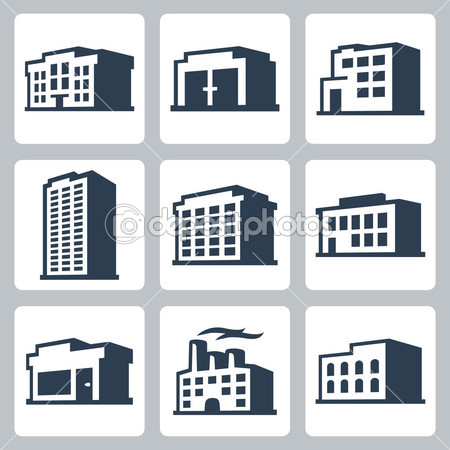 ЛПУ, всего более 300 в РТ
Федерация профсоюзов Татарстана
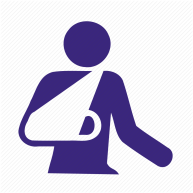 Центры занятости населения, всего 55 в РТ
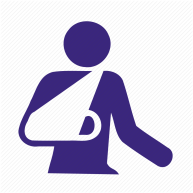 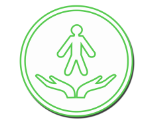 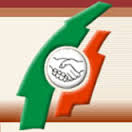 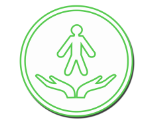 Пострадавший
Пострадавший
Федерация профсоюзов Татарстана
ФКУ ГБ МСЭ по РТ
ФКУ ГБ МСЭ по РТ
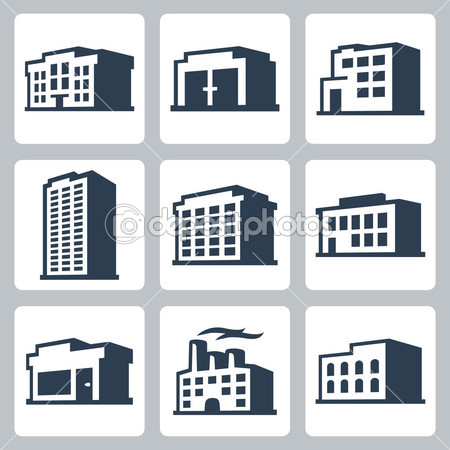 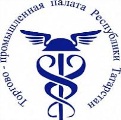 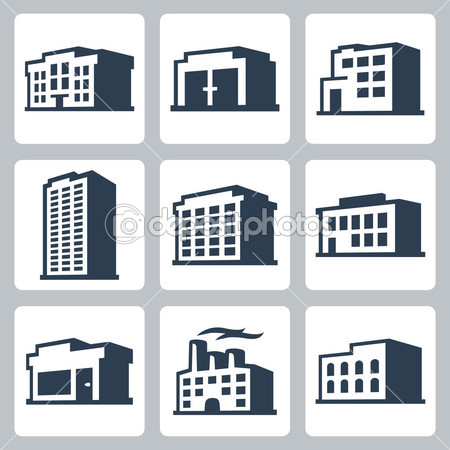 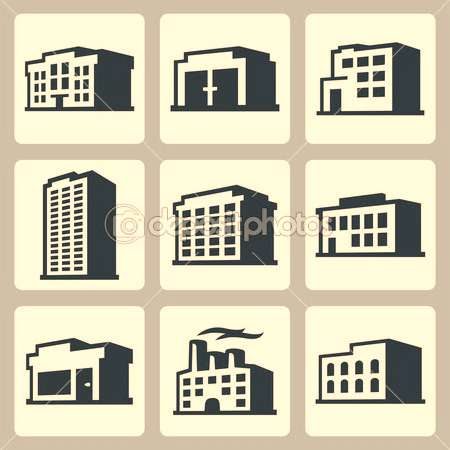 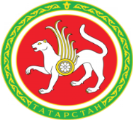 Работодатель
Образовательные Учреждения
Торгово-промышленная 
палата РТ
Общественные организации инвалидов в РТ
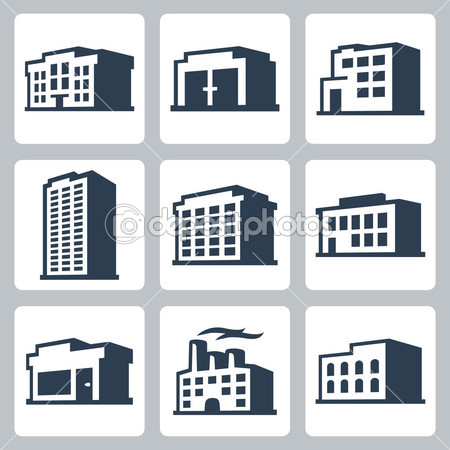 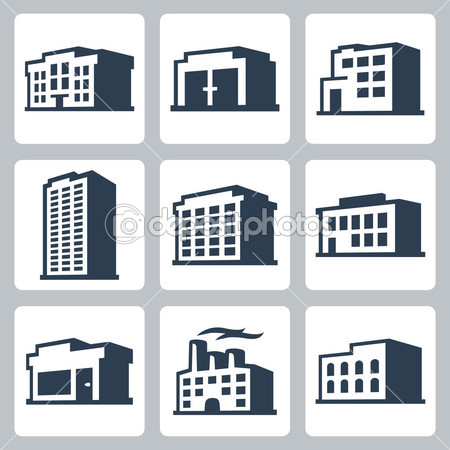 Министерство труда и социальной защиты РТ
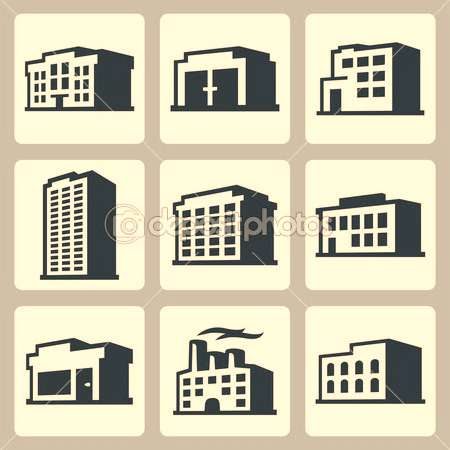 Образовательные Учреждения
Работодатель
Общественные организации инвалидов в РТ
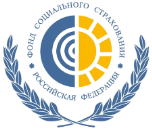 Основные цели и задачи Пилотного проекта по комплексной реабилитации пострадавших  от тяжелых несчастных случаев на производстве
ЦЕЛЬ - Полное или частичное восстановление способностей пострадавшего к бытовой, общественной и профессиональной деятельности
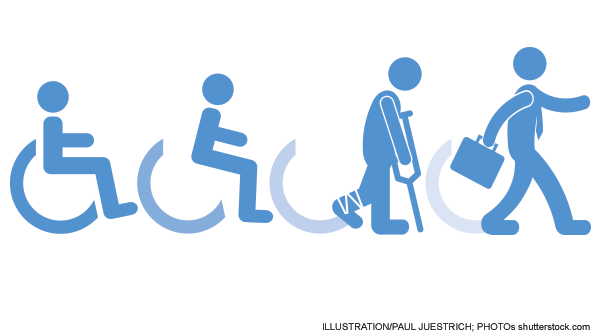 МЕДИЦИНСКАЯ РЕАБИЛИТАЦИЯ - комплекс мероприятий медицинского и психологического характера, направленных на полное или частичное восстановление нарушенных и (или) компенсацию утраченных функций пораженного органа либо системы организма, поддержание функций организма, а также на предупреждение, раннюю диагностику и коррекцию возможных нарушений функций поврежденных органов либо систем организма, предупреждение и снижение степени утраты профессиональной трудоспособности, улучшение качества жизни, сохранение работоспособности пациента и его социальную интеграцию в общество
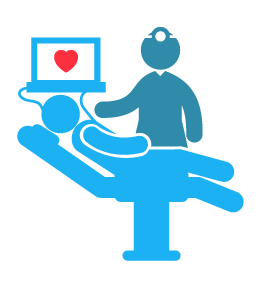 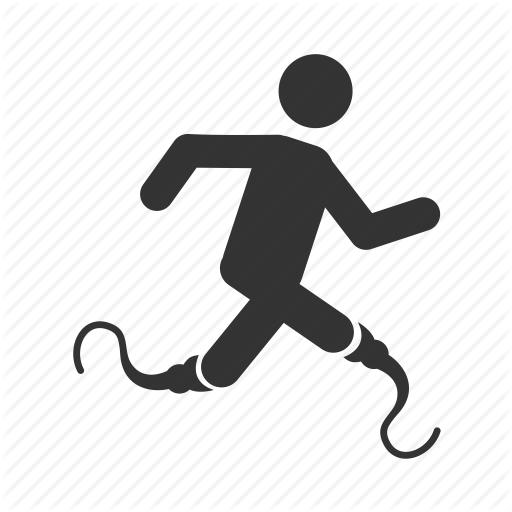 СОЦИАЛЬНАЯ РЕАБИЛИТАЦИЯ - система мероприятий, направленных на восстановление утраченных социальных связей и социального статуса, устранение или возможно полную компенсацию ограничений жизнедеятельности
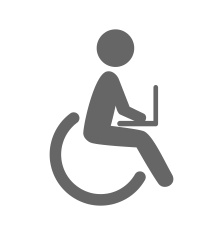 ПРОФЕССИОНАЛЬНАЯ РЕАБИЛИТАЦИЯ - совокупность мероприятий по профессиональной ориентации, профессиональному образованию, профессионально-производственной адаптации и трудоустройству
16
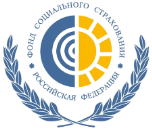 Межведомственное взаимодействие при исполнении этапов комплексной реабилитации 
пострадавших от тяжелых несчастных случаев на производстве
Реабилитационный менеджмент
Стабилизация трудовой деятельности
Выход из стационара
Выход на работу
Несчастный случай
Лечение
Медицинская реабилитация
Этапы
Социальная реабилитация
Профессиональная реабилитация
Взаимодействие в части лечения пострадавших, перевода в другие ЛПУ, направления на МСЭ, заключения договоров на оплату лечения и т.д.
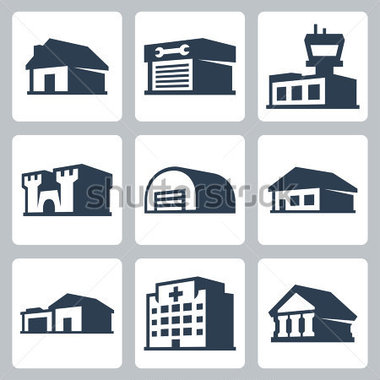 ЛПУ
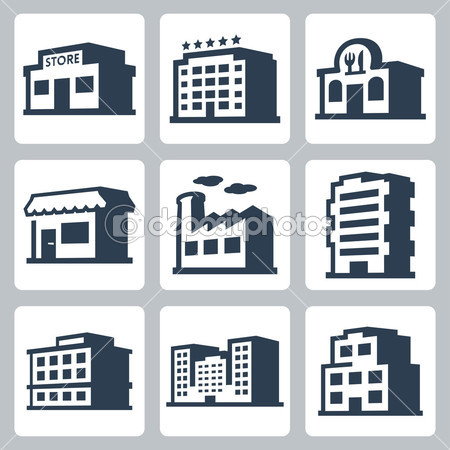 Взаимодействие в части реабилитации пострадавших, заключения контрактов на лечение
Реабилитационные центры и санкур учреждения
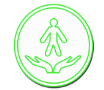 Взаимодействие в части освидетельствования,  разработке ПРП и т.д.
Участники
ФКУ ГБ МСЭ по РТ
Взаимодействие в части заключения договоров на обучение
Взаимодействие в части переобучения, поиска вакансий, трудоустройства и т.д.
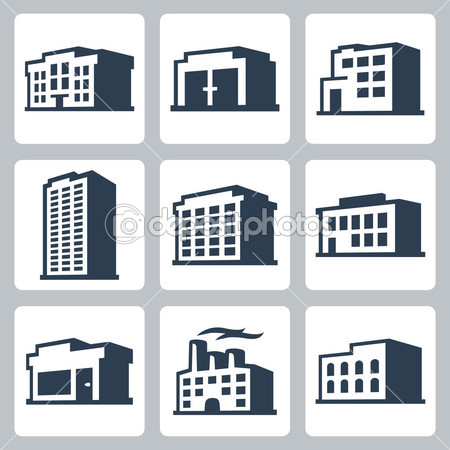 Взаимодействие в части расследования НС, трудоустройства, переоборудования рабочего места и т.д.
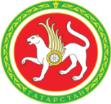 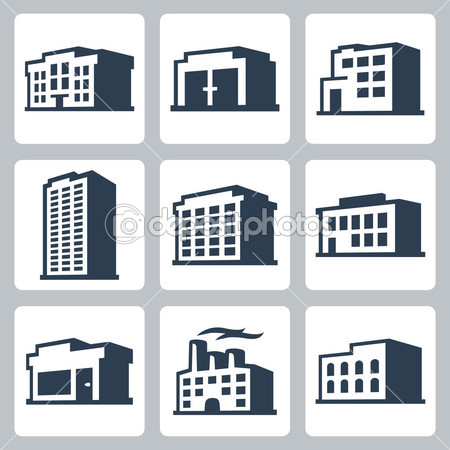 Образовательные Учреждения
Центры занятости населения
Работодатель
Взаимодействие в части трудоустройства и т.д.
Взаимодействие в части переобучения, трудоустройства и т.д.
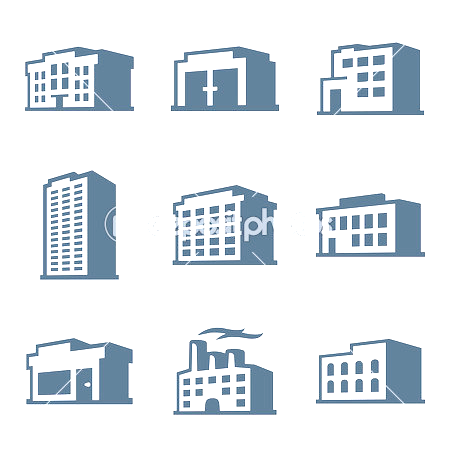 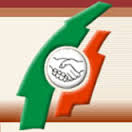 Федерация профсоюзов  РТ
ТПП в РТ,  Общества инвалидов в РТ
17
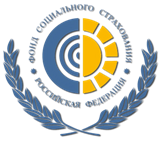 СПОСОБЫ ПОДАЧИ ЗАЯВЛЕНИЯ
В соответствии с Указом Президента Российской Федерации от 07.05.2012 №601  к 2018 году доля заявителей, использующих получение госуслуг в электронной форме, 
должна составлять не менее 70 %
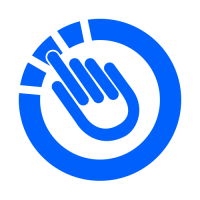 Через Портал государственных услуг Российской Федерации
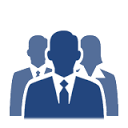 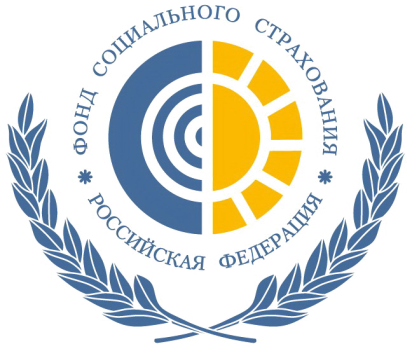 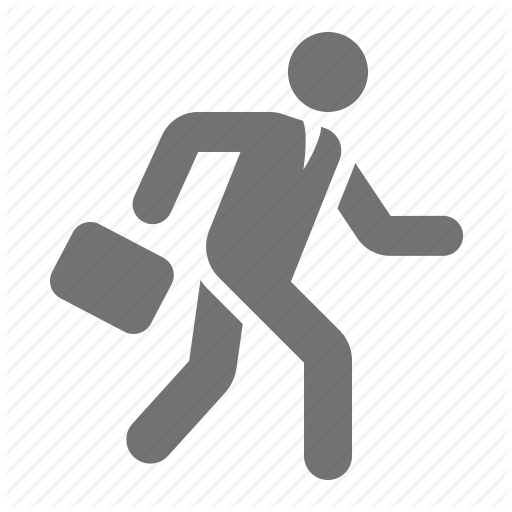 на личном приеме
Территориальный орган ФСС РФ
Страхователь
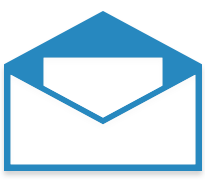 почтовым отправлением
18
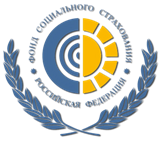 СПАСИБО ЗА ВНИМАНИЕ!
Начальник отдела страхования 
профессиональных рисков 
ГУ-РО Фонда социального страхования 
Российской Федерации 
по Республике Татарстан
А.Ю.Гильмеев